Mitä hakemuksessa pitäisi olla?
Vanhojen umpilähteiden käytölle haettava lisäaika, STUKin verkkoseminaari 13.11.2023
Milla Korhonen
1
13.11.2023
Ehdotettu muutettu pykälä
Umpilähde on poistettava käytöstä 83 §:n 2 momentissa tarkoitetulla tavalla viimeistään, kun 40 vuotta on kulunut sen vaatimuksenmukaisuuden osoittamisesta. Säteilyturvakeskus voi kuitenkin ennen mainitun määräajan täyttymistä toiminnanharjoittajan hakemuksesta päättää turvallisuusluvassa umpilähteen käytön jatkamisen sallimisesta enintään viideksi vuodeksi kerrallaan. 

Edellytyksenä on, että umpilähteen eheydestä ja turvallisesta käytöstä on varmistuttu sekä se, että umpilähteen poistaminen käytöstä tai korvaavan umpilähteen hankkiminen ei ole kohtuudella toteutettavissa. Arvioinnissa on otettava huomioon erityisesti umpilähteen ikä ja käyttöolosuhteet.
Milla Korhonen
2
13.11.2023
Eli siis näihin asioihin haetaan vastausta hakemuksesta
Umpilähteen käytön jatkaminen enintään viideksi vuodeksi kerrallaan

Umpilähteen eheydestä ja turvallisesta käytöstä varmistuminen

Umpilähteen poistaminen käytöstä tai korvaavan umpilähteen hankkiminen ei ole kohtuudella toteutettavissa
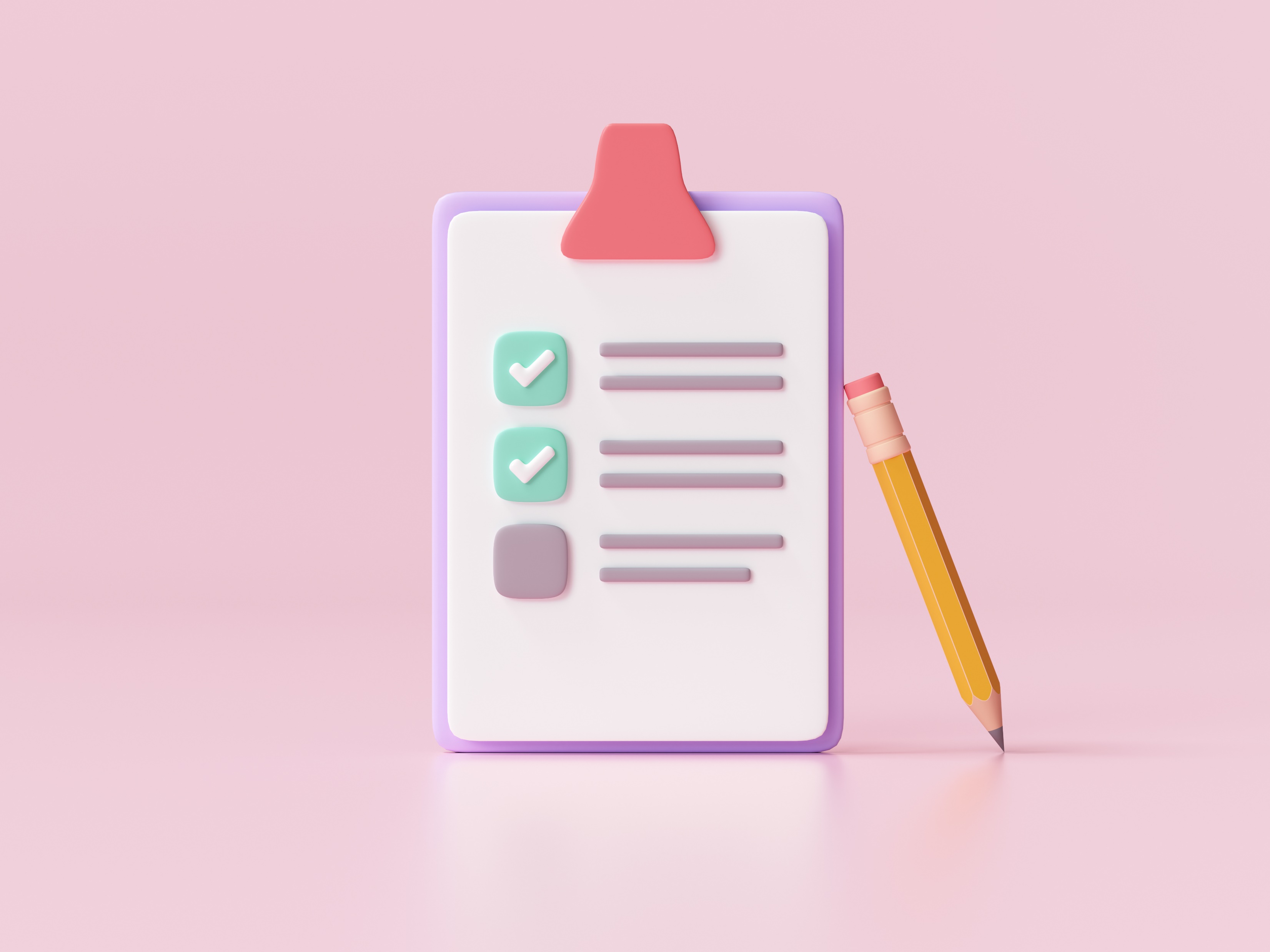 Milla Korhonen
3
13.11.2023
1. Umpilähteen käytön jatkaminen enintään viideksi vuodeksi kerrallaan
Mitkä ovat jatkosuunnitelmat vanhan umpilähteen suhteen?

Ollaanko umpilähdettä korvaamassa tai poistamassa käytöstä jo esim. ensi vuonna vai onko näköpiirissä että siihen menee pidempään? Eli kuinka pitkäksi aikaa jatkoaikaa haetaan?

Ei ole tarkoituksen mukaista hakea jatkoaikaa viideksi vuodeksi vain kaiken varalta, perustelut pitää olla.
Milla Korhonen
4
13.11.2023
Umpilähteen eheydestä ja turvallisesta käytöstä varmistuminen
Perusteltu oma näkemys siitä, millä tavoin käytön jatkaminen on turvallista ja kuinka pitkän aikaa

Millaisia laadunvarmistustoimenpiteitä umpilähteelle tehdään, jotta sen eheydestä, kunnosta ja turvallisesta käytöstä varmistutaan?
Selvitys umpilähteen nykytilasta ja historiasta, esim:
jos saatavilla, kapselin rakenne ja sen vaikutus kestävyyteen (esim. yksinkertainen, kaksinkertainen kapselointi…)
jos saatavilla, radioaktiivisen aineen kemiallinen muoto umpilähteessä
tiiviyskoetulokset sekä tieto siitä, miten tiiviyskoe on tehty (minkä standardin mukaan, onko pyyhintäkoe vai muu tiiviyskoe (mikä), miten näyte on mitattu, kuka tehnyt, mistä näyte on otettu …)
visuaalinen tarkastelu (sanallinen selvitys, kuvia)
käyttöolosuhteet umpilähteen koko käyttöiän ajalta (lämpö, kosteus, kemialliset aineet, hankaus, muut rasitteet, käsittelytapa…)
umpilähteen historia: suojusten vaihdot, muut tapahtumat, joilla voi olla vaikutusta umpilähteen eheyteen
Milla Korhonen
5
13.11.2023
Umpilähteen poistaminen käytöstä tai korvaavan umpilähteen hankkiminen ei ole kohtuudella toteutettavissa
Perustelut sille, miksi umpilähteen korvaaminen ja/tai käytöstä poisto on hankalaa tai kohtuutonta.

Millä tavalla umpilähteen käytöstä poistamista tai korvaamista on jo selvitetty ja miksi se ei onnistu?

”En tiennyt, en ehtinyt, en viitsinyt” ei oikein käy hyvästä perustelusta, mutta sen varmaan tiesittekin 
Milla Korhonen
6
13.11.2023
Aikatauluista
Jos toiminnanharjoittaja on kahden kuukauden kuluessa tämän lain voimaantulosta 75 §:n 4 momentin mukaisesti hakenut turvallisuuslupaa umpilähteelle, jonka vaatimuksenmukaisuuden osoittamisesta on kulunut vähintään 40 vuotta, umpilähteen käyttöä saa jatkaa niin kauan kuin Säteilyturvakeskus on ratkaissut hakemuksen.

Ensimmäinen eduskuntakäsittely ollut, samoin valiokuntakäsittely työelämä- ja tasa-arvovaliokunnassa. Valiokunta esittää lakimuutosta eduskunnalle hyväksyttäväksi.

Tietoa eduskunnan toisesta käsittelystä tai lain voimaantulosta ei valitettavasti vielä ole. Odottelemme tietoja.

Mahdollisten hakemusten valmistelu varmastikin kannattaa joka tapauksessa jo aloittaa!
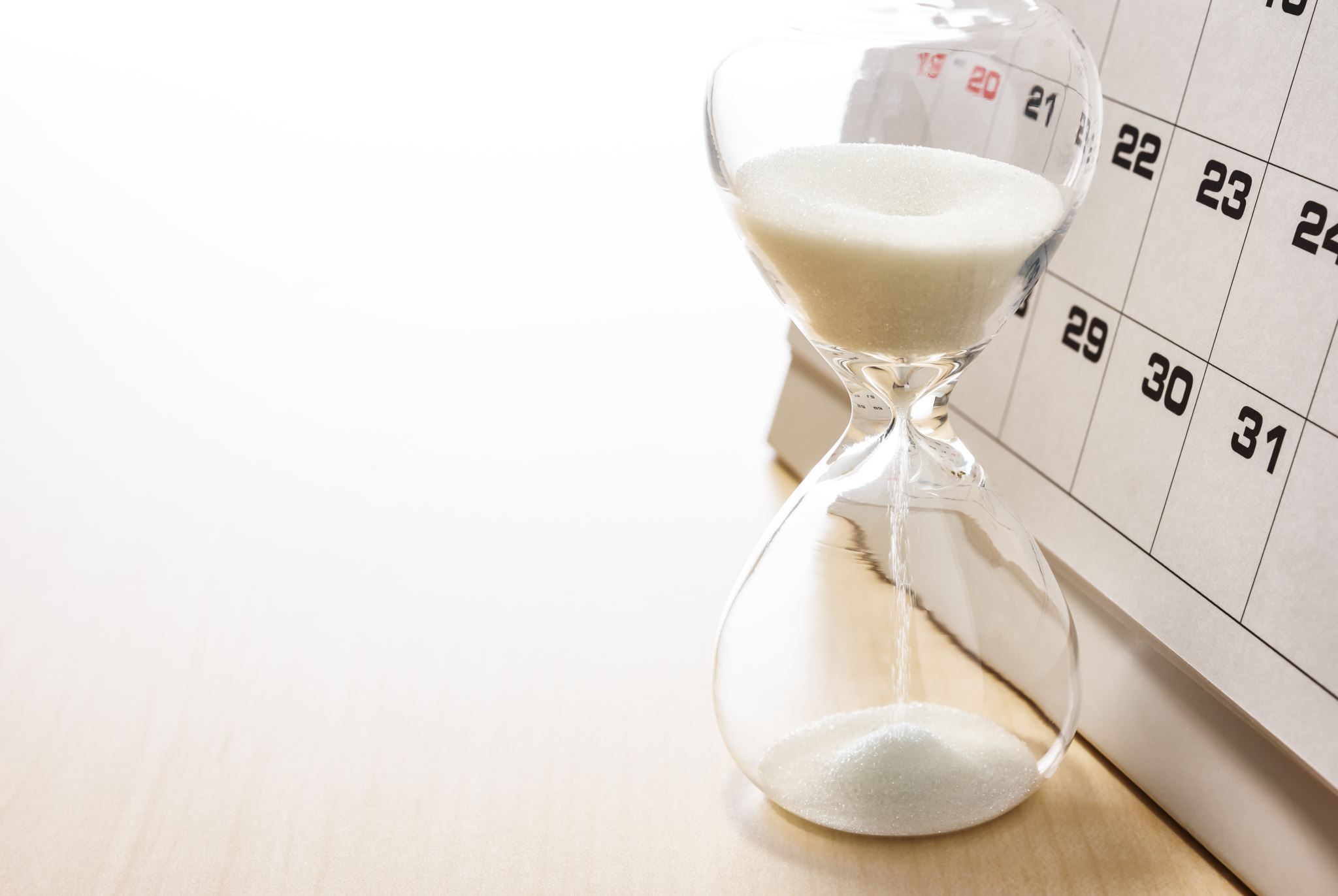 Milla Korhonen
7
13.11.2023
Ikonit
Kopioi ja liitä ikoni haluamallesi dialle
Voit tarvittaessa vaihtaa ikonin täyttö- tai ääriviivan väriä Piirtotyökalut > Muodon täyttö tai Muodon ääriviiva
Milla Korhonen
8
13.11.2023
Milla Korhonen
9
13.11.2023